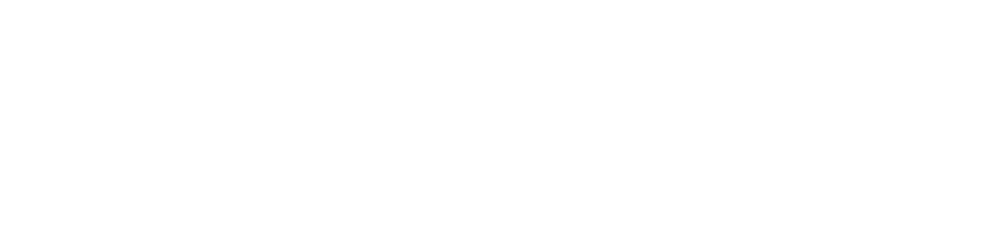 Sunday Morning
Proverbs 21:20
Joshua Tapp
True Words Baptist Church – 1377 S. 20th St. Louisville, KY – TrueWordsBaptist.org
Proverbs 21:20   There is treasure to be desired and oil in the dwelling of the wise; but a foolish man spendeth it up.
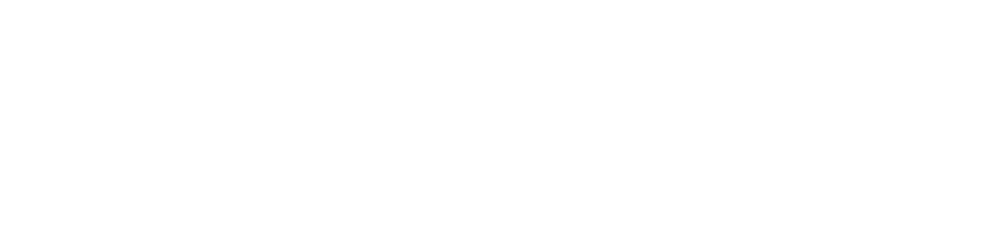 Title of the Sermon:
Paycheck or Pitfall
True Words Baptist Church – 1377 S. 20th St. Louisville, KY – TrueWordsBaptist.org
Proverbs 21:20  There is treasure to be desired and oil in the dwelling of the wise; but a foolish man spendeth it up.
Genesis 3:19  In the sweat of thy face shalt thou eat bread, till thou return unto the ground; for out of it wast thou taken: for dust thou art, and unto dust shalt thou return.
2 Thessalonians 3:10  For even when we were with you, this we commanded you, that if any would not work, neither should he eat.
1 Corinthians 4:2  Moreover it is required in stewards, that a man be found faithful.
Luke 16:10-12  He that is faithful in that which is least is faithful also in much: and he that is unjust in the least is unjust also in much. 11 If therefore ye have not been faithful in the unrighteous mammon, who will commit to your trust the true riches? 12 And if ye have not been faithful in that which is another man's, who shall give you that which is your own?
Genesis 2:15  And the LORD God took the man, and put him into the garden of Eden to dress it and to keep it.
Matthew 25:26-29  His lord answered and said unto him, Thou wicked and slothful servant, thou knewest that I reap where I sowed not, and gather where I have not strawed:  27 Thou oughtest therefore to have put my money to the exchangers, and then at my coming I should have received mine own with usury.  28 Take therefore the talent from him, and give it unto him which hath ten talents.  29 For unto every one that hath shall be given, and he shall have abundance: but from him that hath not shall be taken away even that which he hath.
Luke 14:28  For which of you, intending to build a tower, sitteth not down first, and counteth the cost, whether he have sufficient to finish it?
Ephesians 5:16  Redeeming the time, because the days are evil.
Romans 12:6-8  Having then gifts differing according to the grace that is given to us, whether prophecy, let us prophesy according to the proportion of faith; 7 Or ministry, let us wait on our ministering: or he that teacheth, on teaching; 8 Or he that exhorteth, on exhortation: he that giveth, let him do it with simplicity; he that ruleth, with diligence; he that sheweth mercy, with cheerfulness.
1 Timothy 5:8  But if any provide not for his own, and specially for those of his own house, he hath denied the faith, and is worse than an infidel.
1 Thessalonians 2:4  But as we were allowed of God to be put in trust with the gospel, even so we speak; not as pleasing men, but God, which trieth our hearts.
Luke 15:13  And not many days after the younger son gathered all together, and took his journey into a far country, and there wasted his substance with riotous living.
Proverbs 13:16  Every prudent man dealeth with knowledge: but a fool layeth open his folly.
Isaiah 3:16  Moreover the LORD saith, Because the daughters of Zion are haughty, and walk with stretched forth necks and wanton eyes, walking and mincing as they go, and making a tinkling with their feet:
Isaiah 3:24  And it shall come to pass, that instead of sweet smell there shall be stink; and instead of a girdle a rent; and instead of well set hair baldness; and instead of a stomacher a girding of sackcloth; and burning instead of beauty.
1 Peter 3:3-4  Whose adorning let it not be that outward adorning of plaiting the hair, and of wearing of gold, or of putting on of apparel;  4 But let it be the hidden man of the heart, in that which is not corruptible, even the ornament of a meek and quiet spirit, which is in the sight of God of great price.
Proverbs 31:25  Strength and honour are her clothing; and she shall rejoice in time to come.
Proverbs 13:22  A good man leaveth an inheritance to his children's children: and the wealth of the sinner is laid up for the just.
Ecclesiastes 7:12  For wisdom is a defence, and money is a defence: but the excellency of knowledge is, that wisdom giveth life to them that have it.
Matthew 25:26  His lord answered and said unto him, Thou wicked and slothful servant, thou knewest that I reap where I sowed not, and gather where I have not strawed:
1 Corinthians 4:2  Moreover it is required in stewards, that a man be found faithful.
Hosea 4:6  My people are destroyed for lack of knowledge: because thou hast rejected knowledge, I will also reject thee, that thou shalt be no priest to me: seeing thou hast forgotten the law of thy God, I will also forget thy children.
Amos 8:11  Behold, the days come, saith the Lord GOD, that I will send a famine in the land, not a famine of bread, nor a thirst for water, but of hearing the words of the LORD:
Proverbs 27:23-24  Be thou diligent to know the state of thy flocks, and look well to thy herds.  24 For riches are not for ever: and doth the crown endure to every generation?
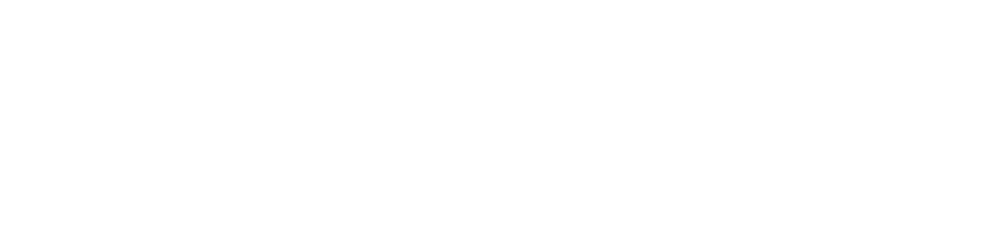 Visit Us:

TrueWordsBaptist.org
True Words Baptist Church – 1377 S. 20th St. Louisville, KY – TrueWordsBaptist.org